CWCF’s Public Policy Proposalsby Hazel Corcoran, Executive Director
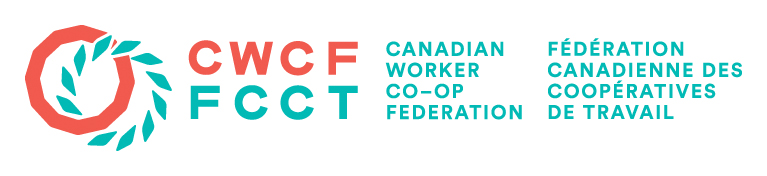 Building Community Resiliency:  A Proposal to Maintain Job and Businesses through Worker Co-operatives
CWCF seeks investments from the Government of Canada for the following: 


1)  Dedicated long-term capital for the development of Worker Co-operatives, in the Federation’s Tenacity Works Fund.   ($70 million)
Multicultural Health Brokers Co-op
[Speaker Notes: This first approach is about getting public finance for democratic capital.  The critical importance of access to sustainable financing friendly to worker ownership has convinced the Federation that the very best means to do this is to have capital which is owned by the worker co-op movement, as we see in those countries & regions which have the most effective worker co-op development.  In the current economic crisis, it has seemed like a feasible prospect to radically grow the movement-owned Tenacity Works Fund.]
Funding to support conversions of small and medium-sized enterprises (SMEs) to Worker Co-operatives as an effective business succession strategy. ($19 million for technical assistance)
Funding for the promotion of the program.  ($2 million to support promotional strategies).
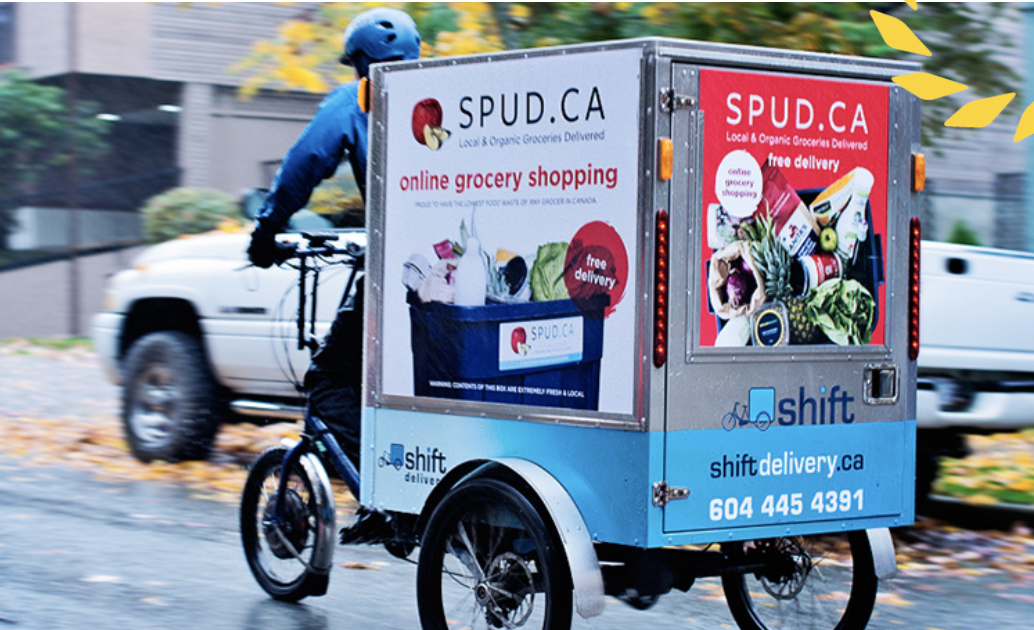 Shift Delivery Co-op, Vancouver
[Speaker Notes: This work would be in every sector which.  We would seek to partner with those who are working in long-term care and home health care, as well as with Indigenous people, Black Canadians and other people of colour, plus young people and women.]
4) Providing fair tax treatment for co-operatives which have indivisible reserves or permanent co-op capital.  Any surplus placed into an indivisible reserve should be exempt from corporate tax.
In addition, CWCF seeks the following change to the taxation system (among others):
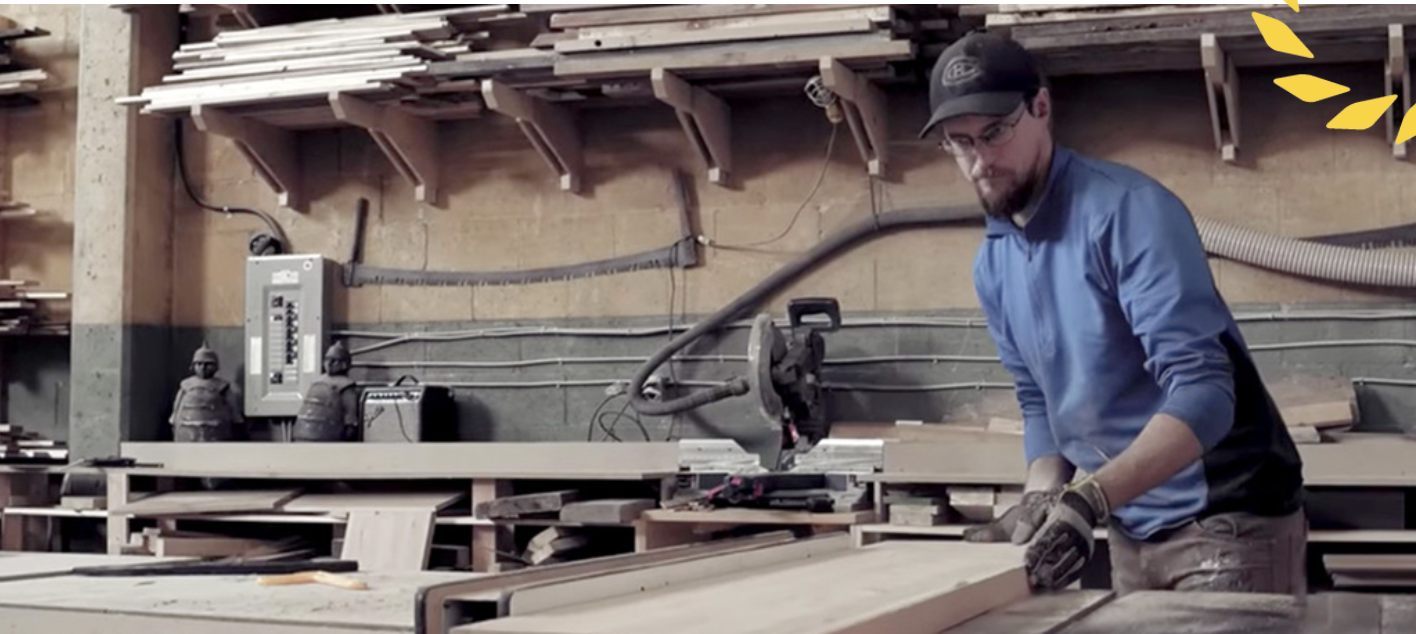 Woodshop Workers’ Co-op